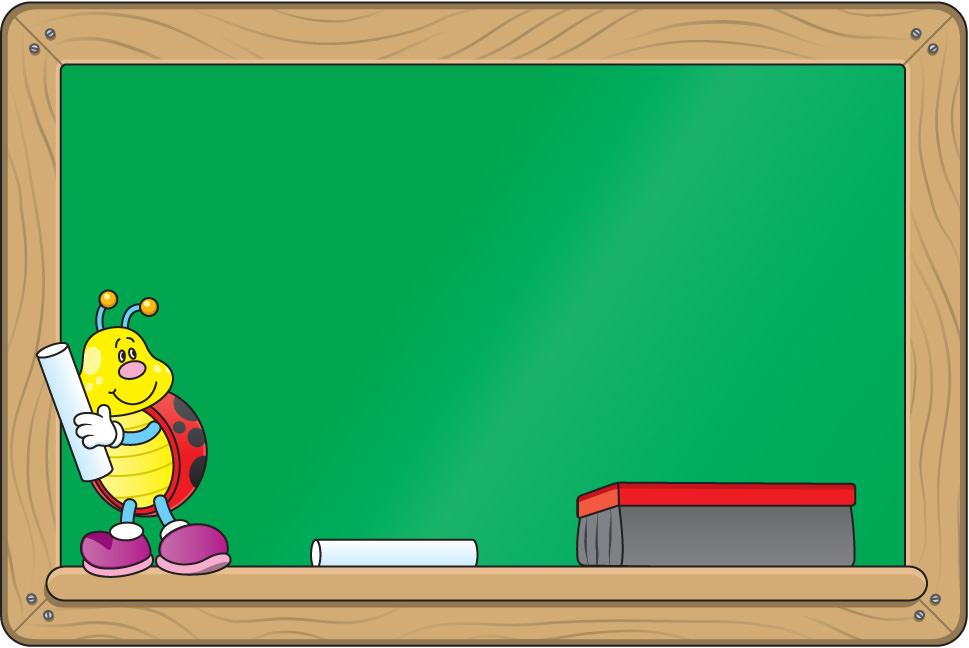 TRƯỜNG TIỂU HỌC YÊN THẾ
CHÀO MỪNG CÁC EM
ĐẾN VỚI TIẾT HỌC TRỰC TUYẾN
MÔN: TOÁN
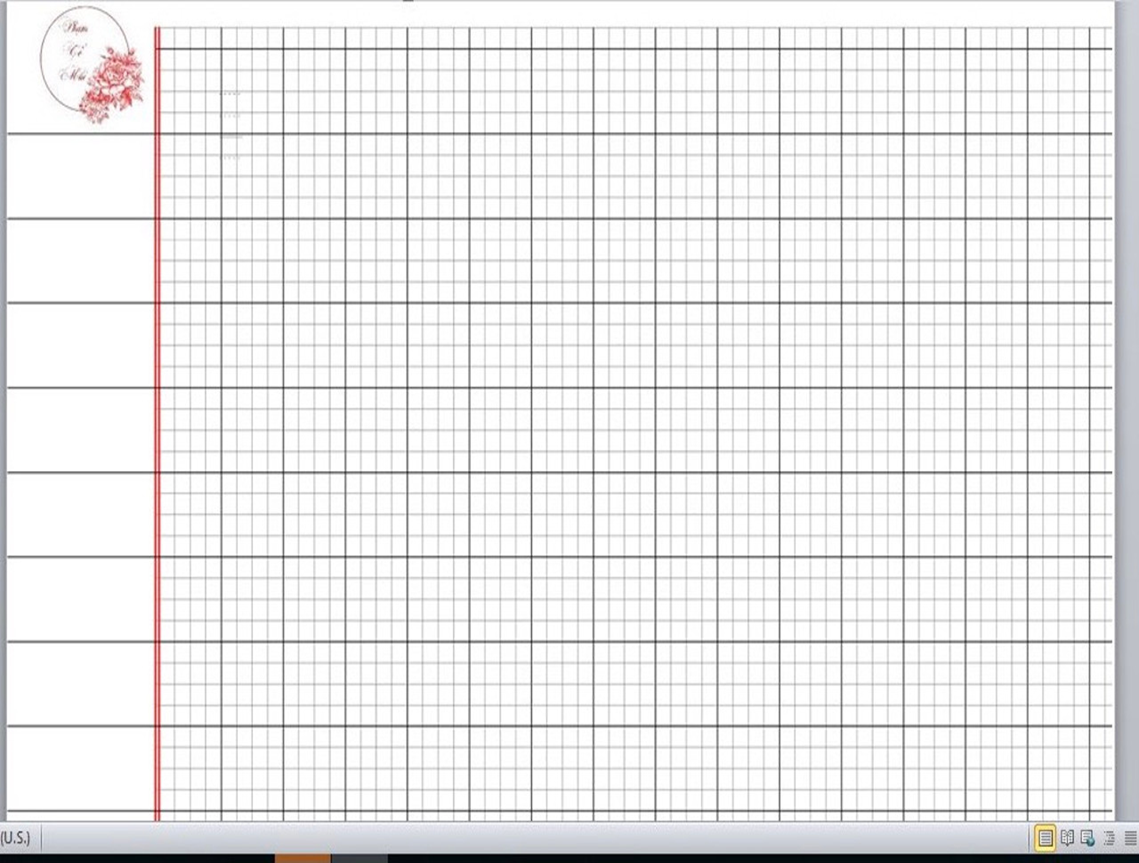 SỬA BÀI THỨ 6 – T14. Bài 1. Tính:
9
9
8
7
3
6
7
2
8
6
7
4
6
6
3
6
8
2
9
1
4
2
4
8
1
1
7
2
7
2
6
9
16
27
16
24
2
1
3
0
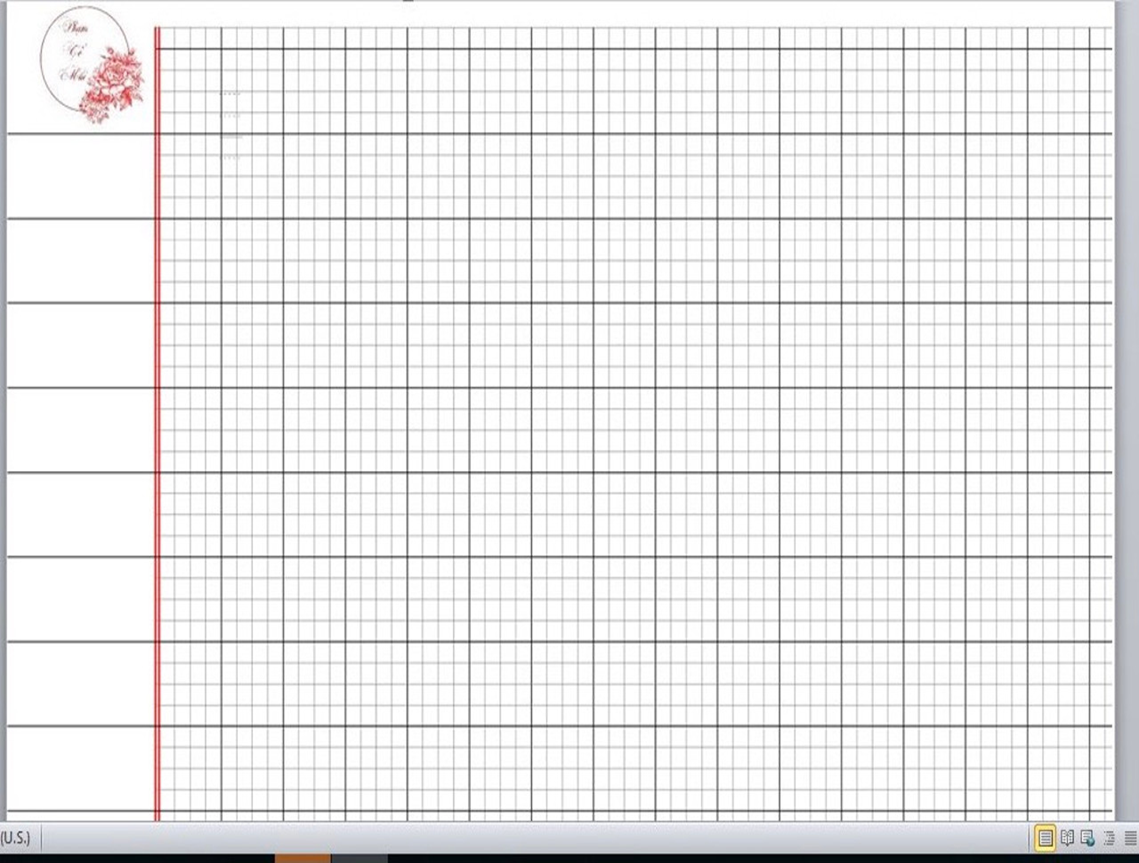 4
3
9
7
7
8
5
6
9
8
7
6
1
6
3
8
1
2
6
2
7
3
1
3
1
8
0
0
9
2
5
7
21
4
18
9
0
6
0
1
Bài 2
Bài giải
                 Ta có:  33 : 2 = 16 (dư 1)
    Số bàn có 2 học sinh ngồi là 16 bàn, còn1 học sinh nữa nên cần kê thêm ít nhất 1 bàn nữa.
                 Vậy số bàn cần ít nhất là:
   	              16 + 1 = 17 ( cái bàn)
         		       Đáp số: 17 cái bàn.
Thứ hai, ngày 27 tháng 12 năm 2021
Toán
Chia số có ba chữ số cho số có một chữ số
KHỞI ĐỘNG
Đặt tính rồi tính:
85    2
    8      42
    05
      4
      1
99    4
    8      24
    19
    16
      3
a) 85 : 2
b) 99 : 4
a) 648 : 3 = ?
6 chia 3 được 2, viết 2. 
2 nhân 3 bằng 6;
6 trừ 6 bằng 0.
Hạ 4; 
4 chia 3 được 1, viết 1.      
1 nhân 3 bằng 3;
4 trừ 3 bằng 1.
Hạ 8; được 18
18 chia 3 được 6, viết 6.      
6 nhân 3 bằng 18;
18 trừ 18 bằng 0.
648     3
6
1
2
6
4
3
0
8
18
1
0
216
648 : 3 =
b) 236 : 5 = ?
236  5
23 chia 5 được 4, viết 4. 
4 nhân 5 bằng 20;
23 trừ 20 bằng 3.
Hạ 6; 
36 chia 5 được 7, viết 7.      
7 nhân 5 bằng 35;
36 trừ 35 bằng 1.
4
7
20
6
3
35
1
47 (dư 1)
236 : 5 =
236  5
648     3
6
1
4
7
6
2
20
6
4
0
3
3
35
8
18
1
1
0
47 (dư 1)
236 : 5 =
LUYỆN TẬP
Tính :
1
905     5
390     6
375     5
872     4
a)
8
2
1
8
7
0
4
3
2
32
0
Tính :
1
230     6
489     5
578     3
457     4
b)
4
1
1
4
5
0
4
1
7
16
1
Bài 2: Có 234 học sinh xếp hàng, mỗi hàng có 9 học sinh. Hỏi tất cả bao nhiêu hàng?
Tóm tắt
    9 học sinh: 	1 hàng
234 học sinh:   …  hàng?
Bài giải 
HS LÀM VÀO VỞ
3
Viết theo mẫu
Số đã cho
432m
888kg
600 giờ
312 ngày
54m
Giảm 8 lần
432m: 8 =
888kg : 8 = 111kg
600giờ:8=75giờ
312ngày:8=39ngày
72m
Giảm 6 lần
432 : 6 =
888kg : 6= 148kg
600giờ:6=100giờ
312ngày:6=52ngày
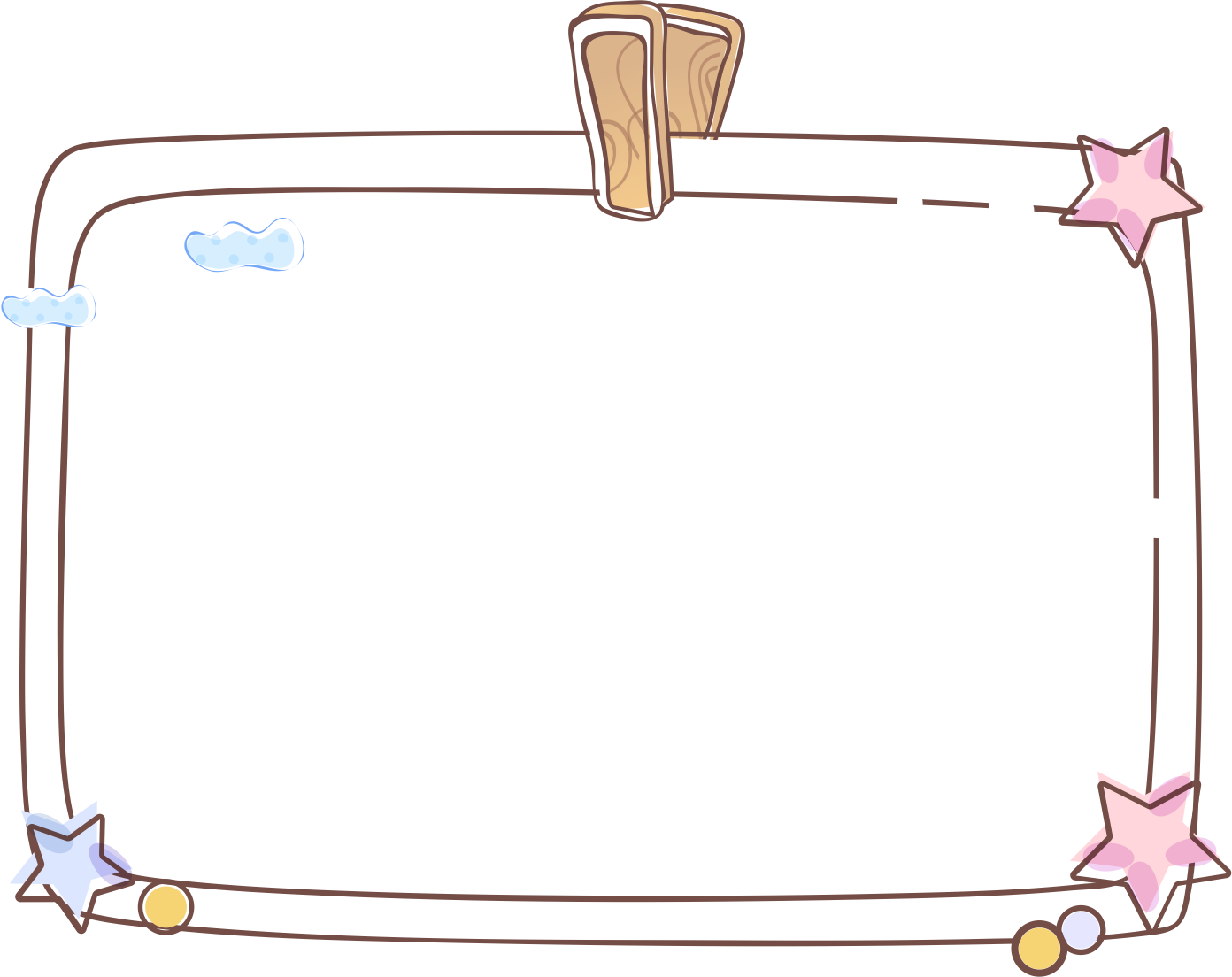 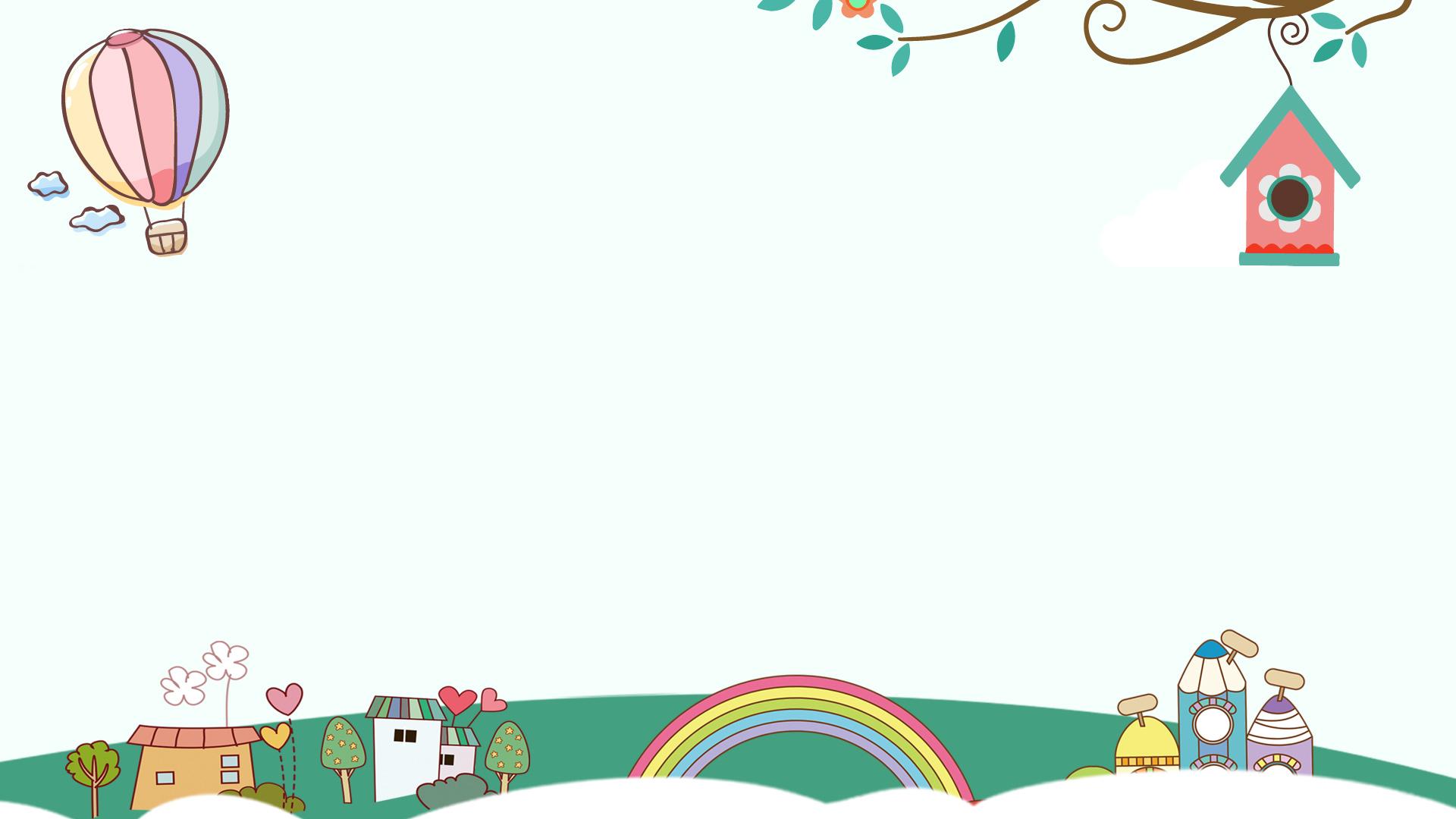 DẶN DÒ
- Làm bài tập 1, 2/72
SỬA BÀI THỨ 2 – Bài1.Tính
905     5
390     6
375     5
872     4
a)
5
8
36
1
1
8
2
1
6
5
8
35
5
7
0
3
4
0
7
0
2
5
40
30
4
25
0
5
0
3
2
0
5
32
0
0
Tính :
1
230     6
489     5
578     3
457     4
b)
18
8
45
3
4
1
1
9
7
4
3
2
9
1
9
3
5
0
5
0
2
7
48
35
4
27
2
4
1
7
8
0
16
6
1
2
Bài 2: Có 234 học sinh xếp hàng, mỗi hàng có 9 học sinh. Hỏi tất cả bao nhiêu hàng?
Bài giải
Có tất cả số hàng là:
 234 : 9 = 26 (hàng)
            Đáp số: 26 hàng